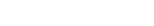 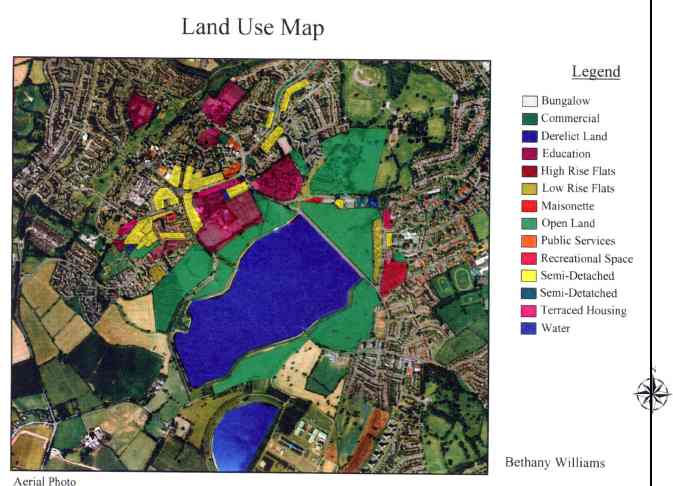 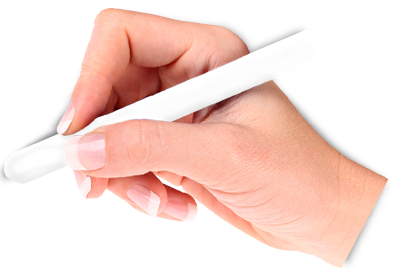 AMENAJAREA TERITORIALĂ
Col.ing. Francisc Senzaconi
INSPECTORATUL GENERAL PENTRU SITUAȚII DE URGENȚĂ
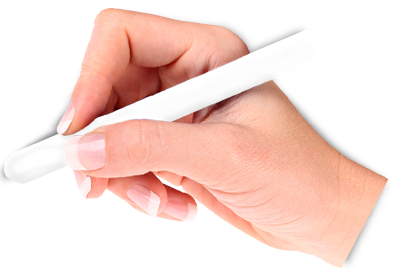 Amenajarea teritoriului
Cine?
autorităţile administraţiei publice locale
autorităţile competente
Ce se are în vedere?
Păstrarea unor distanțe adecvate între amplasamentele Seveso și zonele locuite, de recreere, căi de transport, etc
Protejarea ariilor naturale vulnerabile
Măsuri tehnice suplimentare în vederea menținerii riscurilor la un nivel scăzut
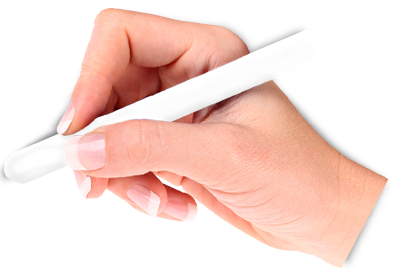 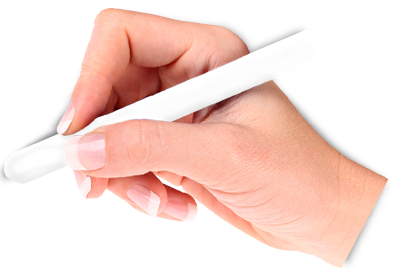 [Speaker Notes: Autorităţile administraţiei publice responsabile cu amenajarea teritoriului şi cu urbanismul, în colaborare cu autorităţile competente teritoriale se asigură că obiectivele de prevenire a accidentelor majore şi de limitare a consecinţelor unor astfel de accidente pentru sănătatea umană şi pentru mediu sunt incluse în cadrul politicilor de amenajare a teritoriului sau al altor politici relevante. În acest scop, aceste autorităţi efectuează controale privind:
a) poziţionarea noilor amplasamente;
b) modificările aduse amplasamentelor existente ;
c) noi proiecte de dezvoltare, inclusiv căi de transport, locaţii de uz public şi zone rezidenţiale aflate în vecinătatea amplasamentelor, unde stabilirea de amplasamente sau dezvoltările pot genera ori creşte riscul ori agravaconsecinţele unui accident major.]
Nou! Operatorii furnizează suficiente informații (pentru amplasamentele de nivel inferior, la cerere – alin. (4))
Nou! Coordonarea cu procedurile de consultare stabilite prin Directivele EIA și SEA (Environment Impact Assessment  for specific public/private projects and Strategic Environment Assessment for plans and programmes)
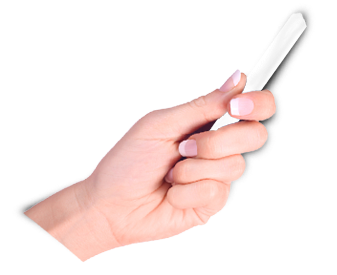 5
Metodologia pentru stabilirea distanţelor adecvate în activităţile de amenajarea teritoriului şi urbanism din jurul amplasamentelor care se încadrează în prevederile Legii nr. 59/2016 privind controlul asupra pericolelor de accident major în care sunt implicate substanţe periculoase
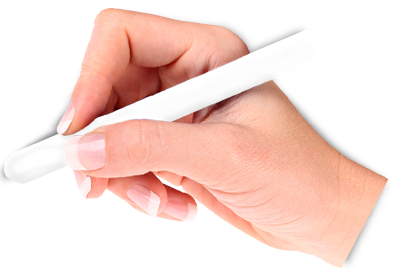 [Speaker Notes: Proiectul de ordin comun al ministrului dezvoltării regionale şi administraţiei publice, al ministrului mediului, apelor şi pădurilor şi al ministrului afacerilor interne de aprobare a Metodologiei se află în faza de aprobare, după ce a fost parcursă faza de consultare publică (a fost postat pe site-ul Ministerului Dezvoltării Regionale şi Administraţiei Publice și pe cel al MMAP).]
Amenajare teritorială
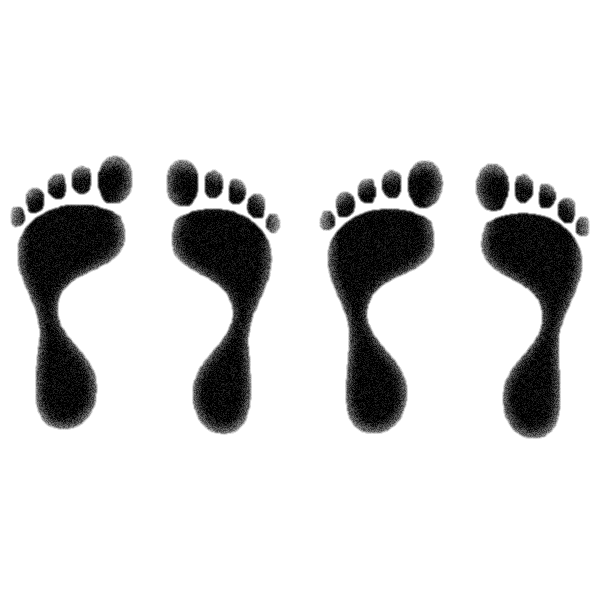 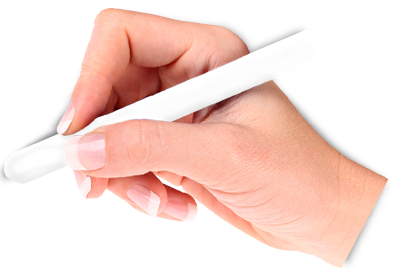 Algoritm în 4 pași:
identificarea hazardelor și analiza riscului în jurul amplasamentelor care se supun prevederilor legii, cu stabilirea zonelor de impact;
identificarea elementelor teritoriale vulnerabile;
stabilirea compatibilităţii teritoriale;
preluarea distanţelor adecvate în planurile de amenajarea teritoriului şi de urbanism.
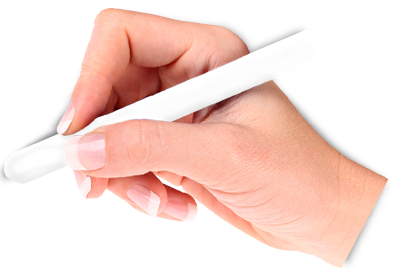 1. Determinarea şi reprezentarea grafică a zonelor de impact din jurul amplasamentelor
Cine?
Operatorii – în baza analizei de risc care este cuprinsă în documentaţiile specifice – Politica de prevenire a accidentelor majore, Raportul de securitate, Planul de urgenţă internă
Ce se are in vedere?
Efectele unui accident industrial asupra omului:
mortalitate ridicată;
prag de mortalitate;
vătămări ireversibile;
vătămări reversibile.
Frecvența de apariție a accidentelor
10-3 evenimente/an – frecvenţă maxim admisă;
10-6 evenimente/an - frecvenţă limită recomandată pentru care se iau în considerare scenarii de accident
Valorile prag pentru efectele specifice asupra populației
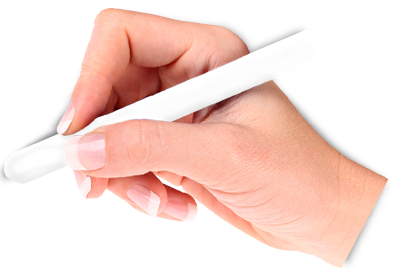 Pași de urmat
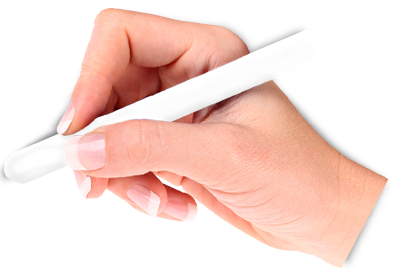 Se selectează toate scenariile cu efecte în afara amplasamentului identificate în analiza de risc;
Se întocmeşte un tabel care cuprinde: tipul evenimentului, substanţa periculoasă implicată, locul de manifestare al evenimentului, frecvenţa de manifestare, dimensiunea zonelor de impact;
Se transpune pe planul topo-cadastral vectorial al zonei în sistem naţional de proiecţie STEREO 70 la o scară cuprinsă între 1:2.000 şi 1:20.000, în funcţie de caz, zonele de impact;
Se transmite inspectoratului pentru situaţii de urgenţă judeţean/Inspectoratului pentru Situaţii de Urgenţă „Dealul Spirii” Bucureşti - Ilfov planul topo-cadastral vectorial cu distribuţia zonelor de impact din jurul amplasamentului, în format GIS şi pe suport hârtie.
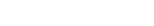 2. Identificarea elementelor teritoriale vulnerabile
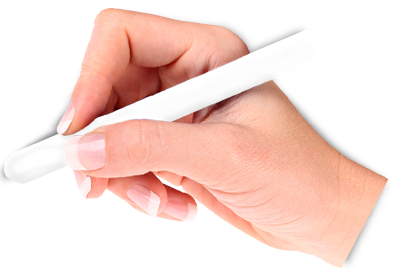 Cine?
structurile de specialitate din cadrul autorităţii administraţiei publice locale
Ce?
Planul cu categoriile de construcţii şi zonele funcţionale
[Speaker Notes: Pentru identificarea elementelor teritoriale vulnerabile se elaborează Planul cu categoriile de construcţii şi zonele funcţionale ce cuprinde elementele menţionate şi care se elaborează de către structurile de specialitate din cadrul autorităţii administraţiei publice locale, în baza prevederilor documentaţiei de urbanism aprobate şi în baza proiectelor pentru care a fost emisă autorizaţia de construire.]
Categorii de construcţii şi zone funcţionale
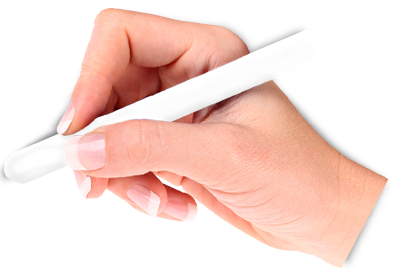 Tip A - industrie şi depozitare;
Tip B:
Zone funcţionale - industrie şi depozitare, spaţii verzi, transporturi cu excepţia aeroporturilor, autostrăzilor, drumurilor expres, gospodărie comunală, destinaţie specială, echipamente tehnice majore;
Construcţii - amenajări sportive şi de agrement cu o capacitatea mai mică de 100 de persoane,  gări, noduri intermodale, staţii de transport public cu flux mai mic de (în cadrul cărora se înregistrează  un număr de) 100 de persoane / oră;
Categorii de construcţii şi zone funcţionale
Tip C:
Zone funcţionale - rezidenţiale cu regim scăzut de înălţime (maxim P+2), zone industrie și depozitare, spaţii verzi, transporturi, gospodărie comunală, destinaţie specială, echipamente tehnice majore;
Construcţii - comerciale cu capacitate mai mică de 1000 persoane, de învăţământ, de cult, de cultură, de sănătate – spitale cu capacitate mai mică 25 de paturi sau de100 de persoane, amenajări sportive, de agrement și turism cu capacitate mai mică 1000 de persoane, gări, noduri intermodale, staţii de transport public cu flux mai mic de 1000 de persoane /oră.  
Tip D:
Toate categoriile de zone funcţionale și toate categoriile de construcţii;
Zone protejate;
Arii naturale protejate.
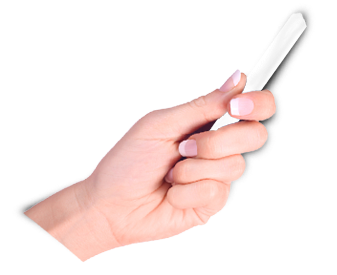 3. Stabilirea compatibilităţii teritoriale
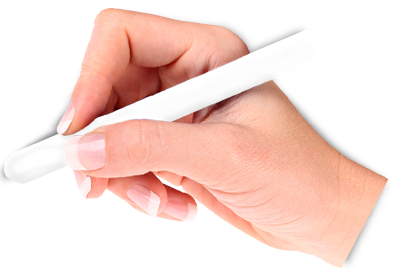 Cine?
o comisie formată din reprezentanţi ai structurilor responsabile cu amenajarea teritoriului şi urbanismul din cadrul administraţiei publice judeţene şi locale şi reprezentanţii autorităţilor competente desemnate la nivel judeţean responsabile pentru aplicarea prevederilor Legii nr. 59/2016
Cum?
prin suprapunerea planului topo-cadastral vectorial cu distribuţia zonelor de impact din jurul amplasamentelor care se încadrează în prevederile Legii nr. 59/2016 rezultate din scenariile luate în considerare, conform analizei de risc, cu planul cu categoriile de construcţii şi zone funcţionale, urmată de aplicarea matricei de compatibilitate specifice.
4. Preluarea distanţelor adecvate în planurile de amenajarea teritoriului şi de urbanism
Cine?
Primăriile pe teritoriul administrativ al cărora se află zonele de impact din jurul amplasamentului/amplasamentelor considerate
Structura responsabilă cu amenajarea teritoriului şi urbanismul din cadrul administraţiei publice judeţene
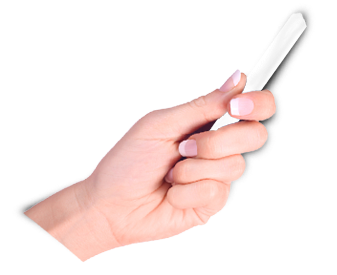 Matrice de compatibilitate teritorială fără alternativă construită
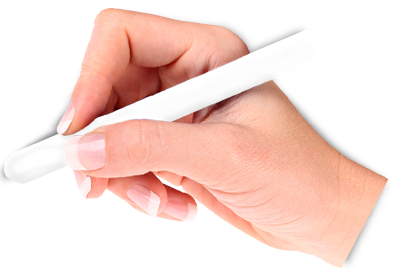 Matrice de compatibilitate teritorială cu alternativă construită
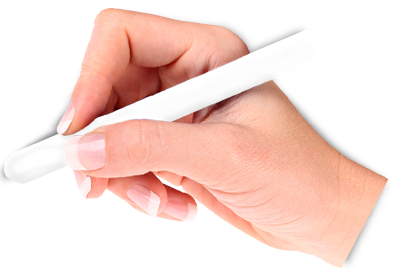 Termene
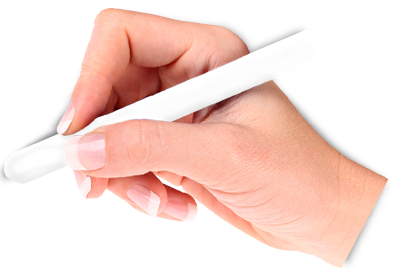 180 de zile de la intrarea în vigoare a acestei metodologii autorităţile publice locale pe raza cărora există amplasamente de tip Seveso vor elabora planul cu categoriile de construcţii şi zonele funcţionale
240 de zile de la intrarea în vigoare a ordinului pentru stabilirea compatibilităţii teritoriale în situaţia existentă – se întrunește comisia
5 ani de la intrarea în vigoare a prezentului ordin, toate autorităţile administraţiei publice locale în al căror teritoriu administrativ se regăsesc amplasamente ce se supun prevederilor Legii 59/2016, îşi actualizează planul urbanistic general astfel încât să fie cuprinse distanţele adecvate
VA MULTUMESC PENTRU ATENTIE!
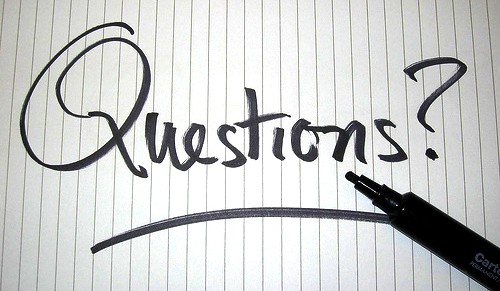